ללמוד רחוק להרגיש קרוב
מיומנות טיעון
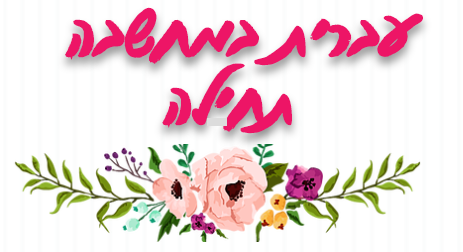 הקדמה למורה
תוכן היחידה עוסק בדילמה בה דנים מורים ותלמידים כאחד האם נכון לחייב פתיחת מצלמות במפגש סינכרוני??
היחידה נכתבה כדי להעלות את הנושא לדיון כיתתי ודרכו יוכלו התלמידים והמורים יחד לגבש כללים משותפים להתנהלות שיעור סינכרוני.
במהלך הלמידה התלמידים יזהו את רכיבי הטיעון במאמר ויתנסו בכתיבה טיעונית.
מפגש 1-סביב המאמר של נצחיה פלג: תלמידים, השיעור מתחיל, אפשר לסגור מצלמות
מפגש 2 – אמפתיה וקשר עין
מפגש 3- התנסות בכתיבת טיעון
הלמידה יכולה להתקיים כשיעור סינכרוני או א-סינכרוני ע"פ שיקול דעתכם.
בהצלחה רבה, מירב
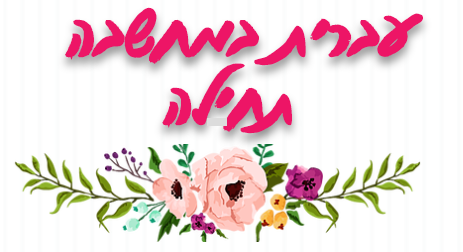 תלמידים יקרים,
בימים אלה כל העולם משתנה, דברים שהיו לנו ברורים מאליהם כמו מפגש עם חברים וחברות, ביקור אצל סבא וסבתא, טיול מחוץ לעיר, לנשום באופן חופשי כרגע אינם.. גם הלמידה שינתה את פניה.
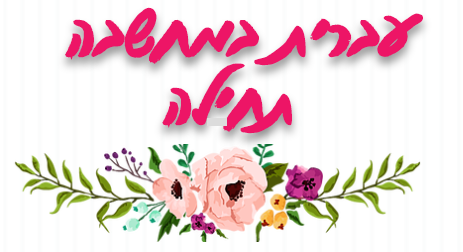 לפניך 8 קריקטורות של בני נוער בלמידה מרחוק
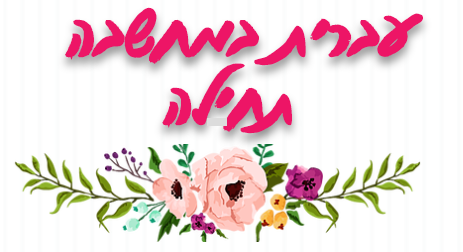 1
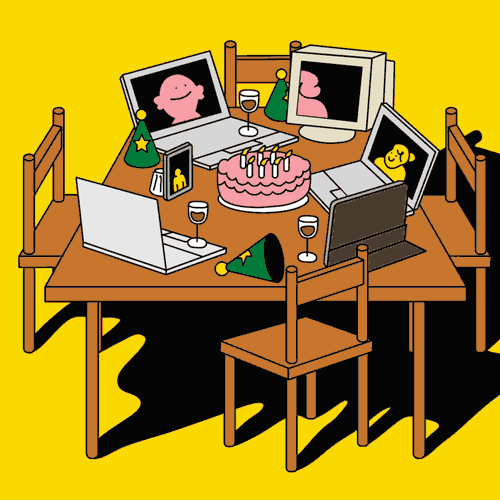 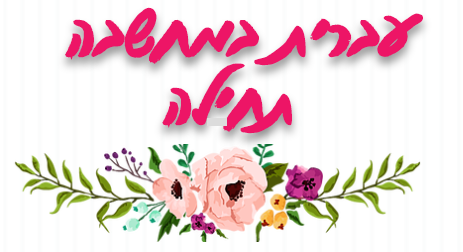 2
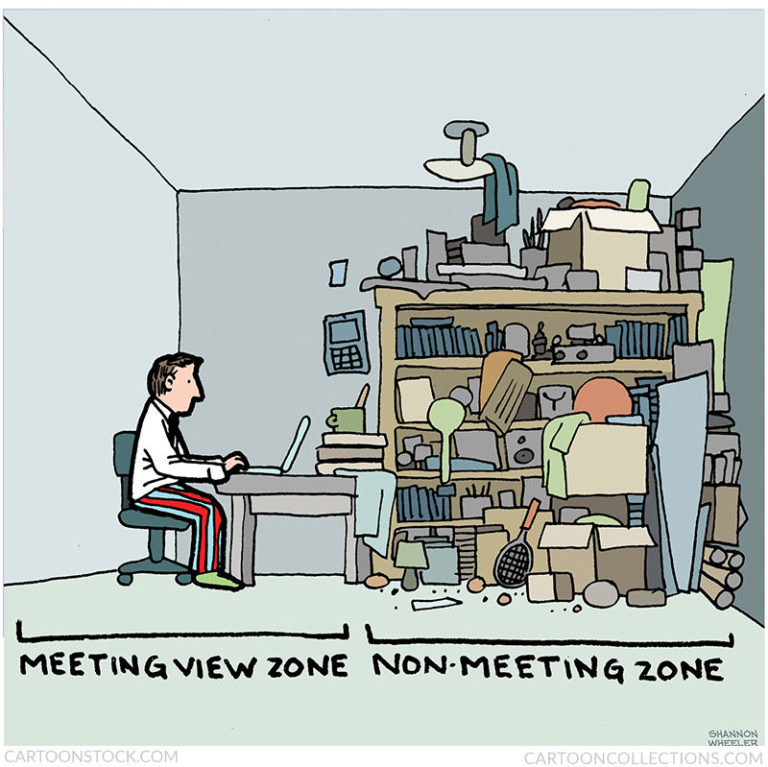 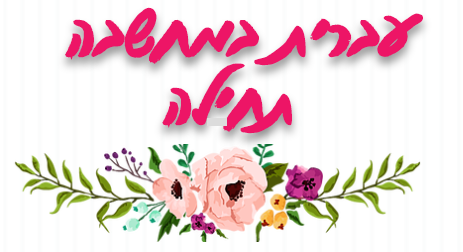 3
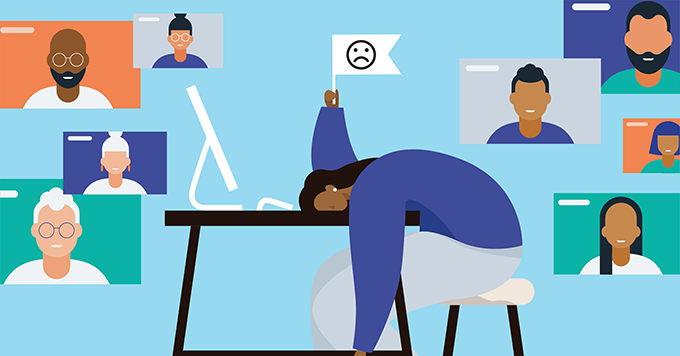 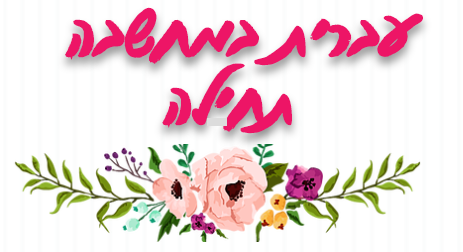 4
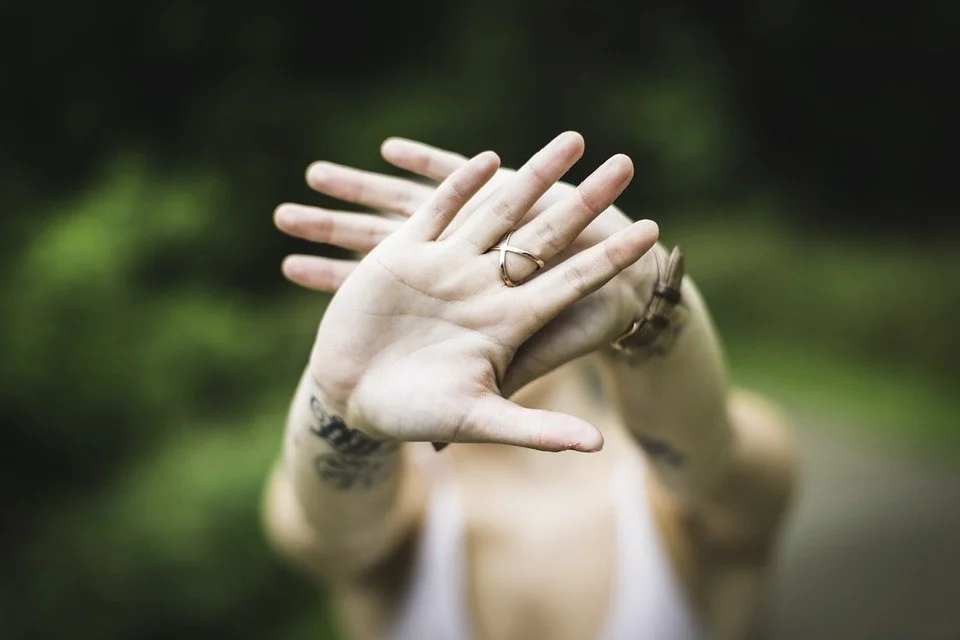 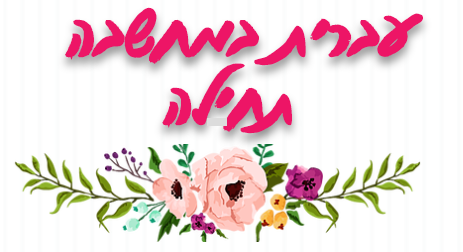 5
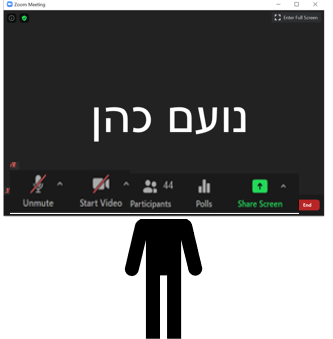 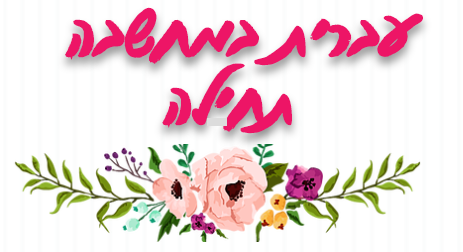 6
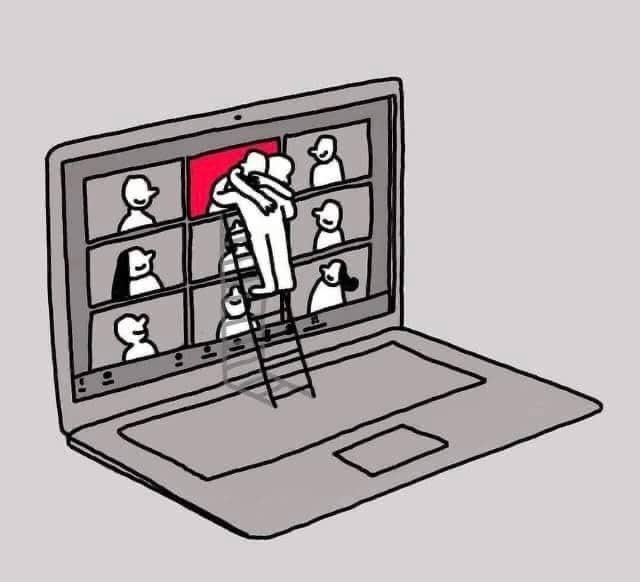 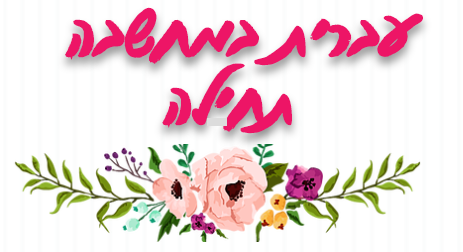 7
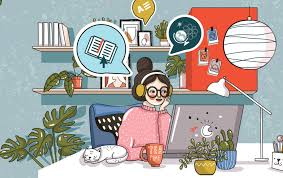 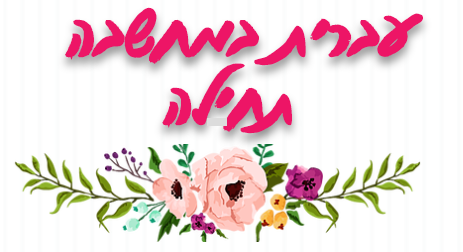 8
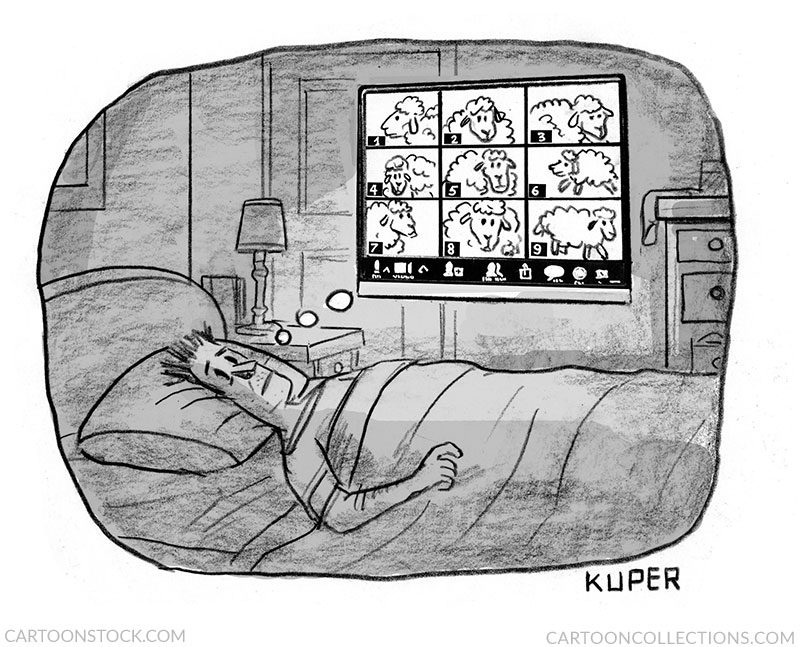 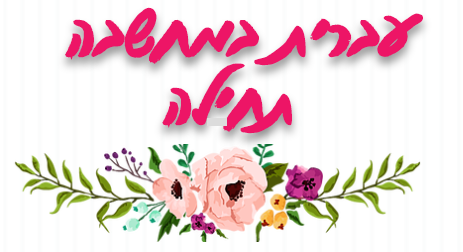 בחר את אחת התמונות שמעניינות אותך
3
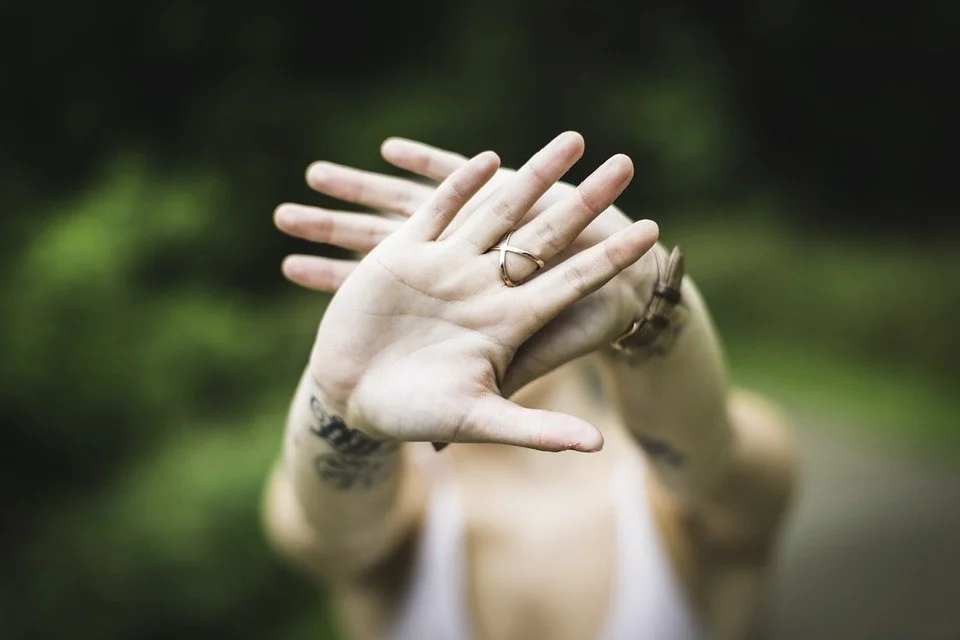 2
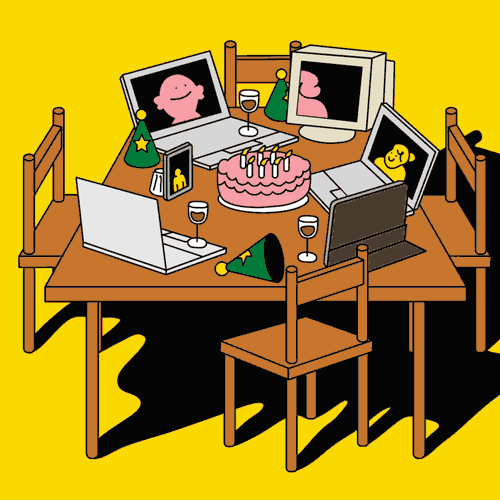 1
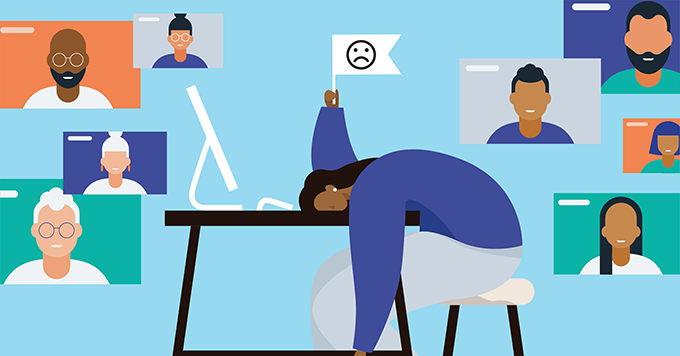 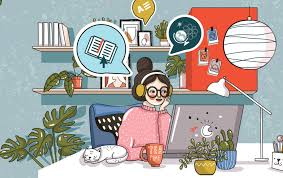 4
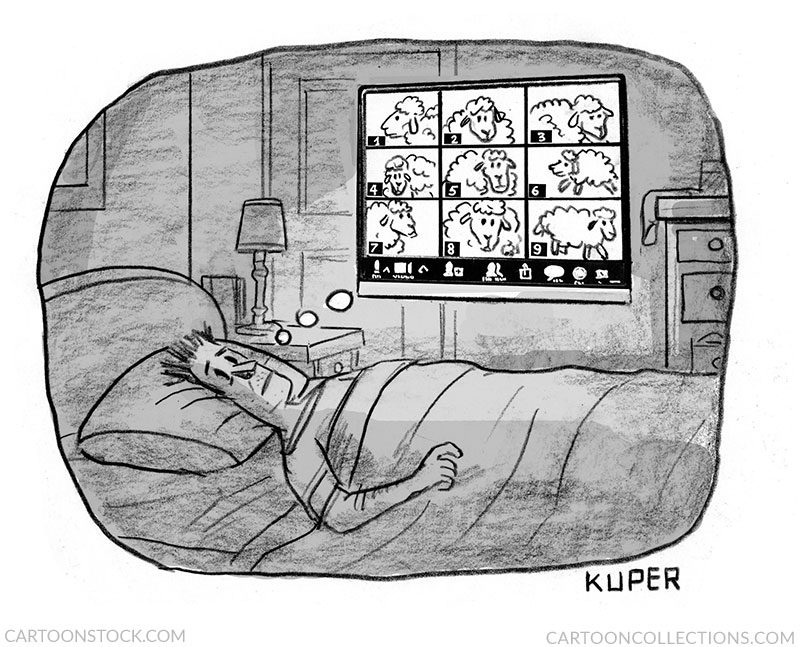 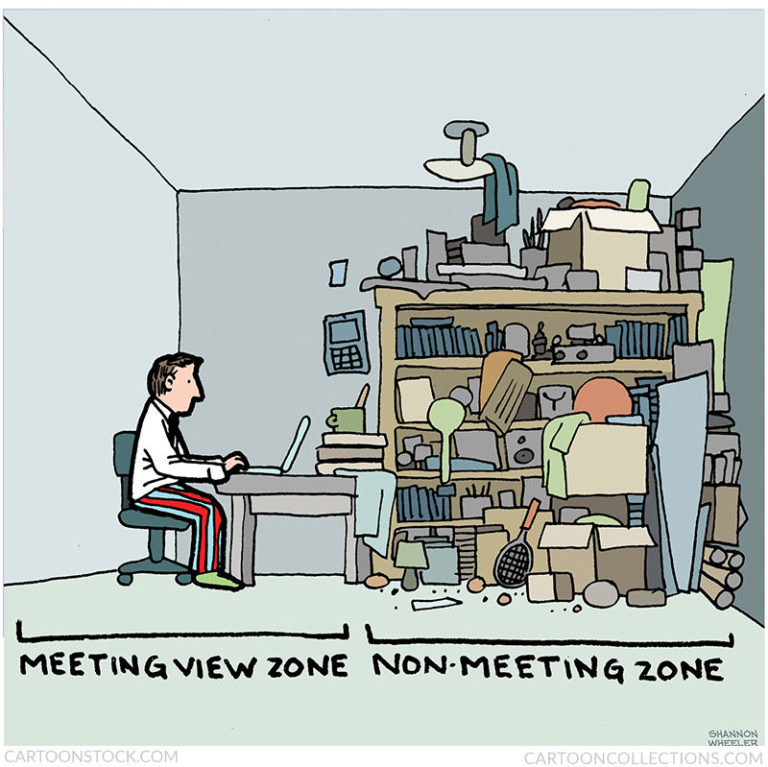 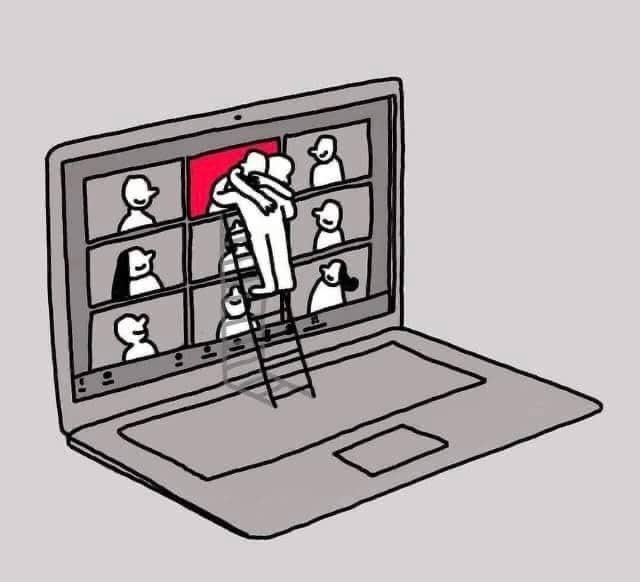 6
7
8
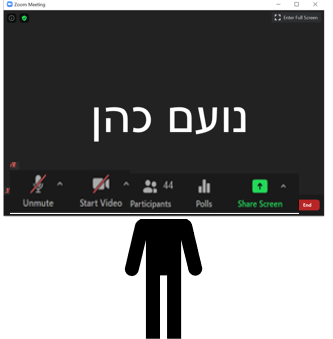 5
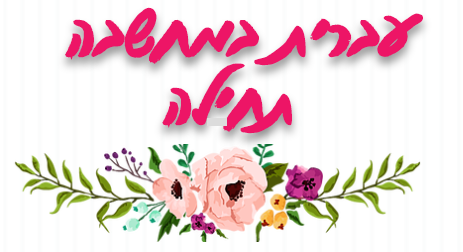 בחר את אחת התמונות שמעניינות אותך וענה על השאלות:

מספר התמונה שבחרתי? 

2. מה אתה רואה בתמונה?

3. איזה רגש מעוררת בך התמונה?

4. מה אתה חושב על הסיטואציה בתמונה?
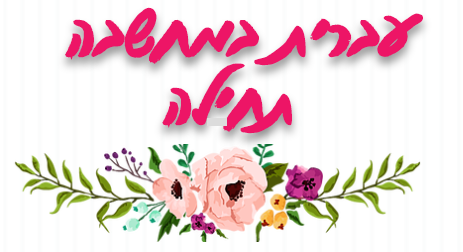 לפניך כותרת ממאמר טיעון
תלמידים, השיעור מתחיל, אפשר לסגור מצלמות
‎‎מאת: ‎נצחיה פלג, 19/04/2020, הגיע זמן חינוך
מי כתבה את המאמר? במה היא עוסקת?

באיזה תאריך פורסם הטקסט? מה אפשר ללמוד מכך?

האם לדעתך המידע במאמר זה אמין ומהימן? מדוע?
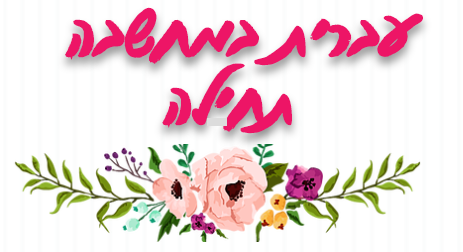 תלמידים, השיעור מתחיל, אפשר לסגור מצלמות
‎‎מאת: ‎נצחיה פלג, 19/04/2020, הגיע זמן חינוך
המאמר שכתבה נצחיה פלג הוא מאמר טיעון
במאמר הכותבת טוענת שאין לחייב תלמידים לפתוח מצלמות בלמידה מלמידה מרחוק.
מה היא מטרת הכותבת? מדוע החליטה לפרסם מאמר בנושא?

מה לדעתכם תעשה הכותבת כדי לשכנע את הקוראים בטענותיה?
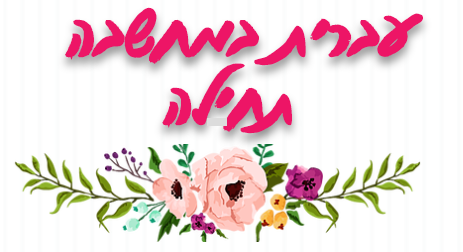 קראו את המאמר והדגישו את הנימוקים שכתבה הכותבת כדי        לשכנע את הקוראים
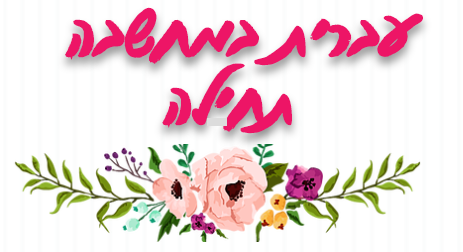 תלמידים, השיעור מתחיל, אפשר לסגור מצלמות
‎‎מאת: ‎נצחיה פלג, 19/04/2020, הגיע זמן חינוך
מהלך שיעור מקוון סינכרוני עולה הרצון מצידנו, המורים, לראות את התלמידים שלנו ומכאן באה הדרישה לפתיחת מצלמות. איך אדע שהתלמידים איתי, שואלת המורה, אם אני יושבת מול ריבועים שחורים?
פתיחת המצלמות באה מתוך רצון לייצר קשר עין, לבנות עבור התלמידים תחושה של קהילה לומדת, לוודא השתתפות והבנה של התלמידים ובעיקר - ליצור תחושה דומה ככל האפשר לכיתה הפיזית. עם זאת, שיעור מקוון אינו הכיתה הפיזית וסגירת המצלמות תסייע להדגיש את זה. קשר העין ממילא אינו מדויק, משום שתלמידים מסתכלים אל עבר המסך, בעוד המצלמה ממוקמת לרוב מעליו.
בדרישה לפתוח מצלמה יש בעיה קשה של חדירה לפרטיות - האם כל תלמיד מעוניין שכלל הכיתה תראה את חדרו? האם לכל תלמידה יש בכלל חדר פרטי או שהכיתה צריכה לראות את הסלון המבולגן שבו היא יושבת ואת אחיה הקטן מפריע? פתיחת מצלמות רבות בכיתה אחת מייצרת הסחת דעת מרובה כשמה שאנחנו רוצים להתמקד בו הוא הנושא הנלמד והמשוואות שעל הלוח. ומעל הכול - שימוש מרובה בווידאו עשוי להכביד על הרשת הביתית עד כדי שיבוש או עצירה מוחלטת.
ועל כן ההמלצה שלי היא - בלי מצלמות. פתחו אותן לזמן קצר כדי לראות נוכחות וכדי להגיד "שלום לכולם" והמשיכו את השיעור בלי.
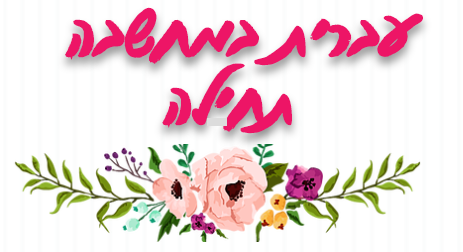 תלמידים, השיעור מתחיל, אפשר לסגור מצלמות
‎‎מאת: ‎נצחיה פלג, 19/04/2020, הגיע זמן חינוך
מהלך שיעור מקוון סינכרוני עולה הרצון מצידנו, המורים, לראות את התלמידים שלנו ומכאן באה הדרישה לפתיחת מצלמות. איך אדע שהתלמידים איתי, שואלת המורה, אם אני יושבת מול ריבועים שחורים?
פתיחת המצלמות באה מתוך רצון לייצר קשר עין, לבנות עבור התלמידים תחושה של קהילה לומדת, לוודא השתתפות והבנה של התלמידים ובעיקר - ליצור תחושה דומה ככל האפשר לכיתה הפיזית. עם זאת, שיעור מקוון אינו הכיתה הפיזית וסגירת המצלמות תסייע להדגיש את זה. קשר העין ממילא אינו מדויק, משום שתלמידים מסתכלים אל עבר המסך, בעוד המצלמה ממוקמת לרוב מעליו.
בדרישה לפתוח מצלמה יש בעיה קשה של חדירה לפרטיות - האם כל תלמיד מעוניין שכלל הכיתה תראה את חדרו? האם לכל תלמידה יש בכלל חדר פרטי או שהכיתה צריכה לראות את הסלון המבולגן שבו היא יושבת ואת אחיה הקטן מפריע? פתיחת מצלמות רבות בכיתה אחת מייצרת הסחת דעת מרובה כשמה שאנחנו רוצים להתמקד בו הוא הנושא הנלמד והמשוואות שעל הלוח. ומעל הכול - שימוש מרובה בווידאו עשוי להכביד על הרשת הביתית עד כדי שיבוש או עצירה מוחלטת.
ועל כן ההמלצה שלי היא - בלי מצלמות. פתחו אותן לזמן קצר כדי לראות נוכחות וכדי להגיד "שלום לכולם" והמשיכו את השיעור בלי.
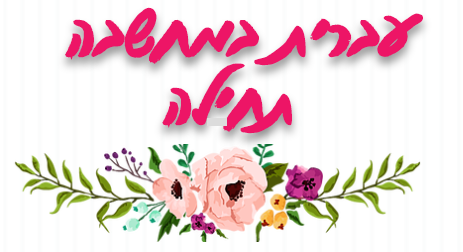 במאמר הכותבת מביאה את טענות המורים המתנגדים לדעתה.
הדגישו את טענות המתנגדים (בצבע אחר)
מדוע לדעתכם מביאה הכותבת את טענות המתנגדים לה?
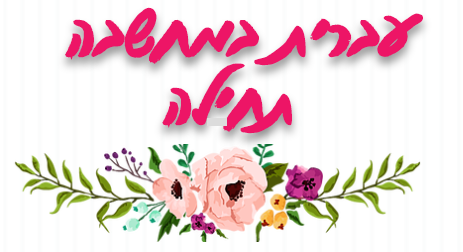 תלמידים, השיעור מתחיל, אפשר לסגור מצלמות
‎‎מאת: ‎נצחיה פלג, 19/04/2020, הגיע זמן חינוך
מהלך שיעור מקוון סינכרוני עולה הרצון מצידנו, המורים, לראות את התלמידים שלנו ומכאן באה הדרישה לפתיחת מצלמות. איך אדע שהתלמידים איתי, שואלת המורה, אם אני יושבת מול ריבועים שחורים?
פתיחת המצלמות באה מתוך רצון לייצר קשר עין, לבנות עבור התלמידים תחושה של קהילה לומדת, לוודא השתתפות והבנה של התלמידים ובעיקר - ליצור תחושה דומה ככל האפשר לכיתה הפיזית. עם זאת, שיעור מקוון אינו הכיתה הפיזית וסגירת המצלמות תסייע להדגיש את זה. קשר העין ממילא אינו מדויק, משום שתלמידים מסתכלים אל עבר המסך, בעוד המצלמה ממוקמת לרוב מעליו.
בדרישה לפתוח מצלמה יש בעיה קשה של חדירה לפרטיות - האם כל תלמיד מעוניין שכלל הכיתה תראה את חדרו? האם לכל תלמידה יש בכלל חדר פרטי או שהכיתה צריכה לראות את הסלון המבולגן שבו היא יושבת ואת אחיה הקטן מפריע? פתיחת מצלמות רבות בכיתה אחת מייצרת הסחת דעת מרובה כשמה שאנחנו רוצים להתמקד בו הוא הנושא הנלמד והמשוואות שעל הלוח. ומעל הכול - שימוש מרובה בווידאו עשוי להכביד על הרשת הביתית עד כדי שיבוש או עצירה מוחלטת.
ועל כן ההמלצה שלי היא - בלי מצלמות. פתחו אותן לזמן קצר כדי לראות נוכחות וכדי להגיד "שלום לכולם" והמשיכו את השיעור בלי.
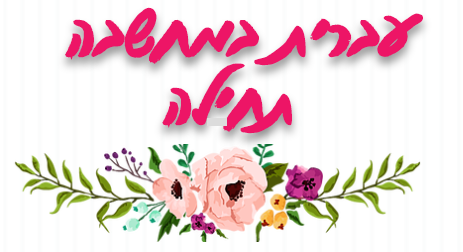 לפניך שתי דעות שנכתבו בתגובה למאמרה של נצחיה פלג. (הטעויות במקור)
קראו את שתי התגובות וכתבו את דעתכם , האם נכון לחייב תלמידים לפתוח מצלמות בלמידה מרחוק?
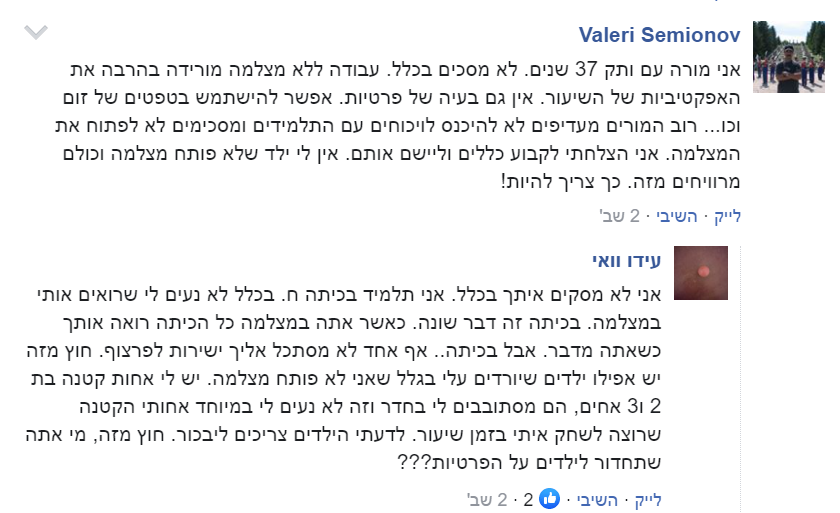 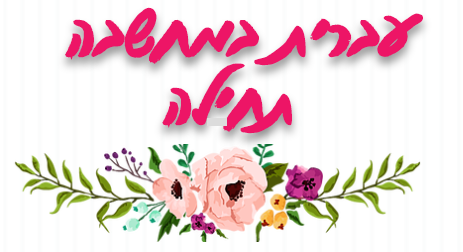 סיכום מפגש מספר 1
טקסט שכנוע הוא טקסט שמטרתו העיקרית היא לשכנע אנשים לקבל את דעת הכותבים ולפעול בהתאם לכך, לדרבן לעשות מעשה.
איך משכנעים? – כדי לשכנע, הכותבים (או הדוברים) מציגים את טענתם. כדי להוכיח שטענתם צודקת, הכותבים מביאים נימוקים, דוגמות, נתונים, עובדות, נתונים מספריים, המוכיחים את הטענה, ובעזרתם הכותבים מנסים להסביר מדוע הם חושבים כך, ומדוע גם הקוראים צריכים לחשוב כך.
לעיתים הכותב מציג את טענות הנגד ומפריך אותם כדי ליצור חיזוק לטענתו ואמינות גבוהה יותר בעיני הקוראים.
נסה להיזכר במקרה שבו רציתי לשכנע אחרים במשהו שחשוב לך.... מה עשית כדי לשכנע?
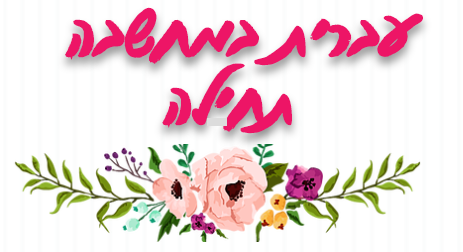 מפגש מספר 2
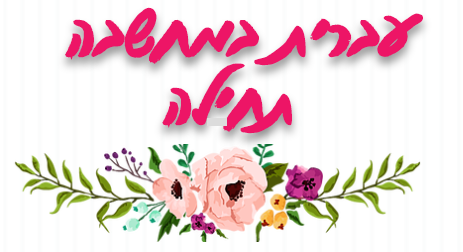 איזו תכונה חשובה לך אצל חבריך?
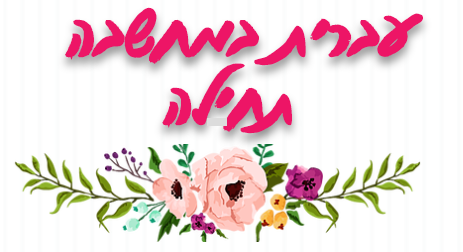 מה היא אֶמְפַּתְיָה?
רגישות למצבו של הזולת, היכולת להזדהות עם רגשותיו ולראות את הדברים מנקודת מבטו
ויקימילון
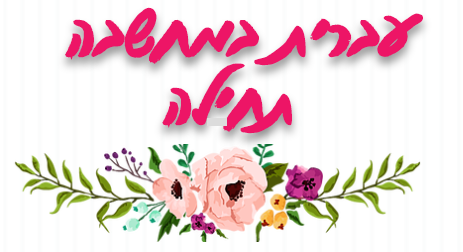 צפו בסרטון שלפניכם 
מדקה 7:25 עד 8:18 בלבד
מה המסר שתמיר ליאון רוצה להעביר?
חוצה ישראל עם קובי מידן - תמיר ליאון
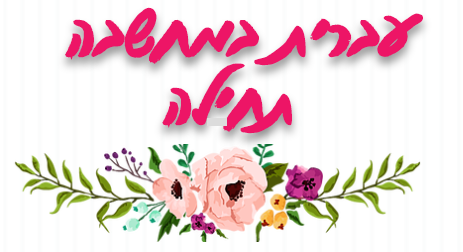 קראו את המאמר
אמפתיה בכיתות דיגיטליות 
מאת אמה פיליפס ופרופסור חבר טרי בולס, אוניברסיטת מלבורן

נסחו שלושה כללים, על פי המאמר,
 לפיתוח אמפתיה בלמידה מרחוק
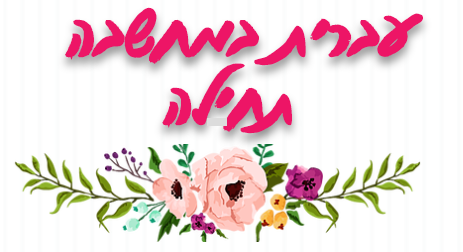 אמפתיה בכיתות דיגיטליות 
מאת אמה פיליפס ופרופסור חבר טרי בולס, אוניברסיטת מלבורן
כיצד בתי ספר יכולים לעזור לתלמידיהם להתפתח ולצמוח כאשר אין אפשרות להיות פנים אל פנים עם עמיתיהם ומוריהם?
אמפתיה היא אחת הדרכים העיקריות בהן אנו מבינים את עצמנו ואת הסובבים אותנו.
אמפתיה היא יכולת להזדהות עם רגשותיו של הזולת - באופן יעיל, הדבר מאפשר לנו 'ללכת' בנעליו של אדם אחר. חלק מרכזי בהתפתחות האמפתיה שלנו היא בגיל ההתבגרות.
בין הגילאים 13 עד 18, חלה עלייה באמפתיה של הנער המתבגר כלפי האחר, הנער מצליח להכיר ברגשותיהם ובמחשבותיהם של האחרים.
כיצד מפתחים אמפתיה בגיל ההתבגרות? אנו מפתחים אמפתיה על ידי עיסוק במפגשים פנים אל פנים באמצעות מגע, מחווה, מבט, קול ותנועות גוף. ההתבוננות באחר הוא כל מה שנדרש כדי להרגיש אותו.
המשך בעמוד הבא
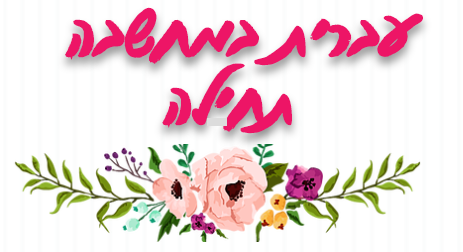 המשך...
בתקופת בקורונה המפגשים שלנו פנים אל פנים מצומצמים ולכן ישנה חשיבות לפתיחת מצלמות במפגש זום. רק כאשר תלמידים פותחים מצלמות בשיעור הם מספקים הזדמנות לפתח אמפתיה. ההשתתפות של החברים בכיתה במהלך המפגש מאפשרת הזדמנות להביט, לשתף ולהאזין לרגשות של תלמיד אחר ולהבין טוב יותר את נסיבותיהם.  
אומנם צפייה בזום באופן רציף יכולה לגרום לעייפות עבור חלק מהתלמידים, אך מורים יכולים לבקש באופן סביר 15 עד 20 דקות בכל שיעור עם הפסקות כדי למנוע זאת.
דאגה נוספת עשויה להיות בנוגע לפרטיות – אך כיום תלמידים יכולים לשנות את הרקע של התמונה או לכוון את המצלמה לכיוון קיר.
בנוסף כדאי לבצע את המטלות והפרויקטים בקבוצות כך תלמידים יוכלו לבטא את עצמם ולהקשיב לדעותיהם של החברים וגם כאן לפתוח מלמות וליצור קשר עין.
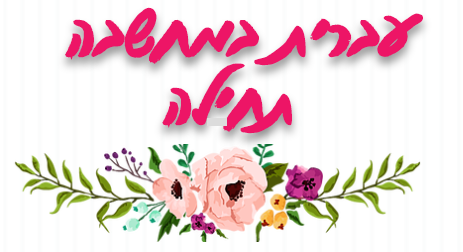 פותחים בשאלה
שני המאמרים  “תלמידים, השיעור מתחיל, אפשר לסגור מצלמות" ו"אמפתיה בכיתות דיגיטליות" פותחים בשאלה.

מה מטרת השאלה בפסקה הראשונה?
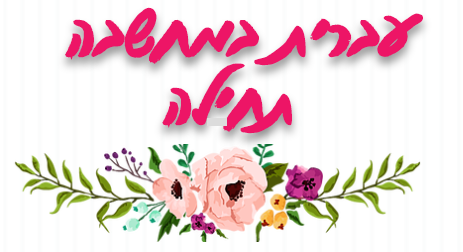 מפגש מספר 3
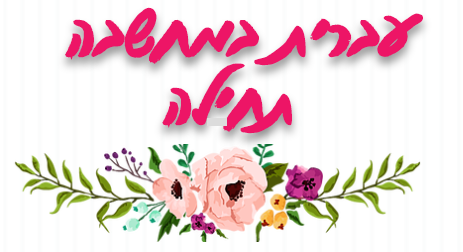 מה אתם חושבים על פתיחת מצלמות למידה מרחוק?
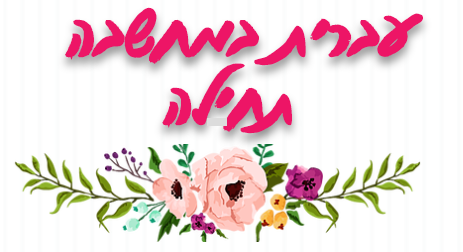 כותבים נימוקים
תחרות בקבוצות!!!

מתחלקים לקבוצות של ארבעה תלמידים (מומלץ לחלק לחדרים בזום)  ואוספים כמה שיותר נימוקים בעד ונגד מצלמות פתוחות במפגשי זום.

מסדרים את הנימוקים לפי סדר חשיבותם, ממיינים לפי נושאים ובודקים שאין חזרות.

ככל שתכתבו יותר נימוקים תקבלו יותר נקודות.

כל נימוק שהבאתם מאחד המאמרים שקראנו יזכה אתכם בניקוד כפול!!
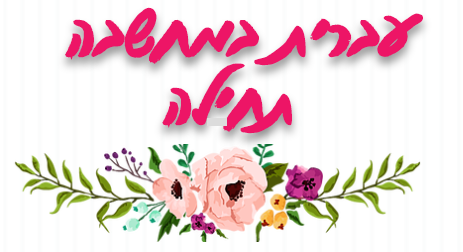 כל התלמידים במליאה מנסחים כללים משותפים להתנהלות שיעור סינכרוני.
תוך התייחסות לכל הטענות.
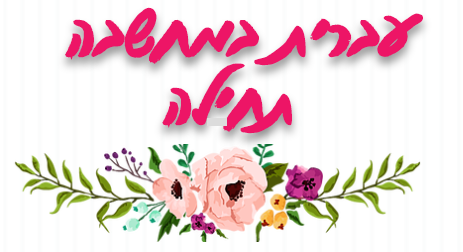 כותבים מאמר טיעון
במפגש זה הייתם שותפים לקביעת כללים להתנהלות שיעורים בזום.
מורים רבים מתלבטים האם נכון לשתף תלמידים בקביעת כללים והתנהלות הכיתה.
מה עמדתכם בסוגיה זו?  
נסו לשכנע את צוות המורים שלכם בעמדתכם.
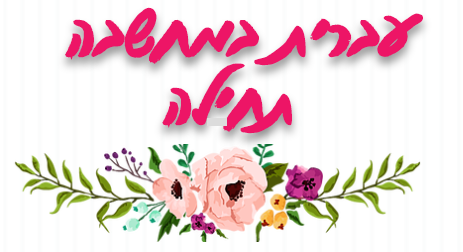 כותבים מאמר טיעון ומשכנעים
לסיום אני חושב../ ממליץ
כלומר.../ לדוגמה..
מפני ש../ מכיוון..
סיום- 
מנסחים מסקנה
לדעתי../ אני מסכים/ מתנגד
ביסוס-מוסיפים דוגמות, נתונים, עובדות, טענת נגד –ופרכה.
לאחרונה...
נימוק- כותבים את הנימוקים במחזקים את דעתי
טענה- כותבים את דעתי
פתיחה
מציגים את הנושא
כותבים נימוקים בעד ונגד ומגבשים עמדה
פ ט נ ב "ס
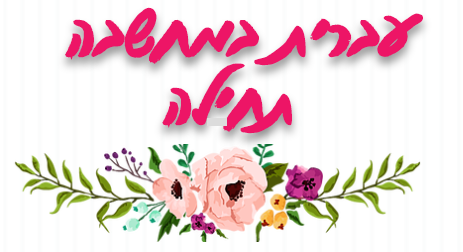 מחוון לטיעון
פותחים את הלב
איזה חלק מיחידה ממסע הלמידה הכי אהבת? מדוע?
באיזה חלק המסע הרגשת קושי? כיצד התמודדת עם קושי זה?